Mass Maintenance
1
Template for Mass Maintenance
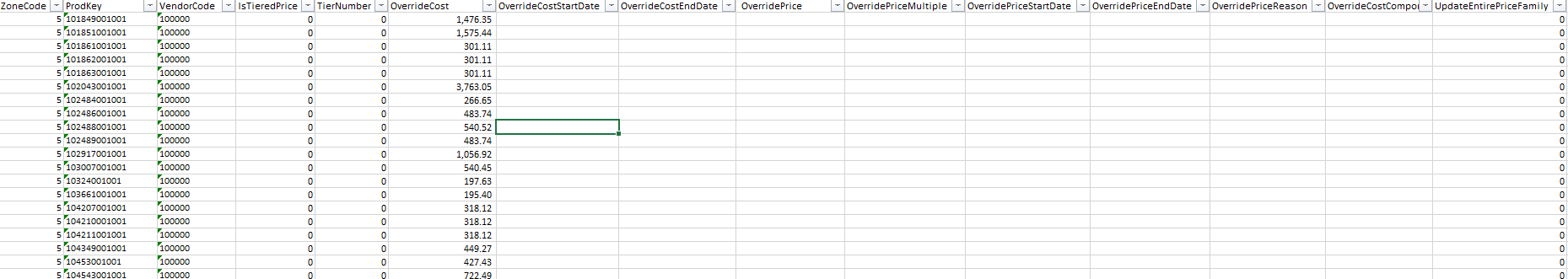 2
[Speaker Notes: DT is Product going up or down]
Template for Mass Maintenance
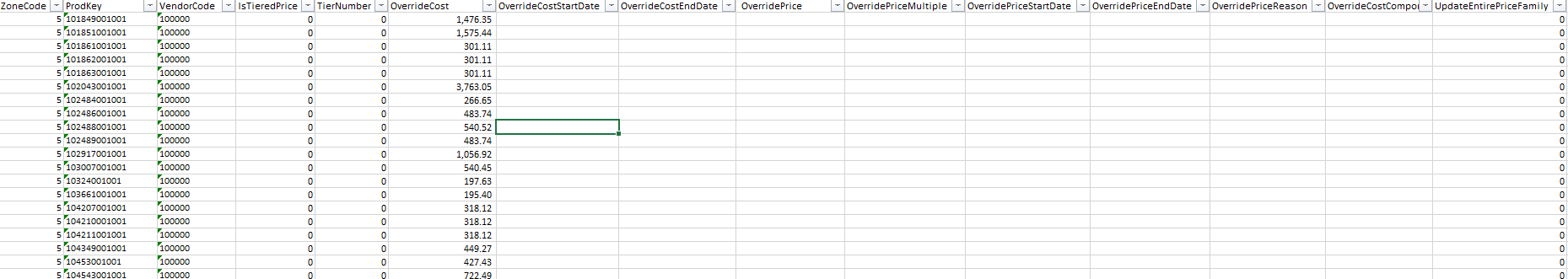 3
[Speaker Notes: DT is Product going up or down]
Template for Mass Maintenance
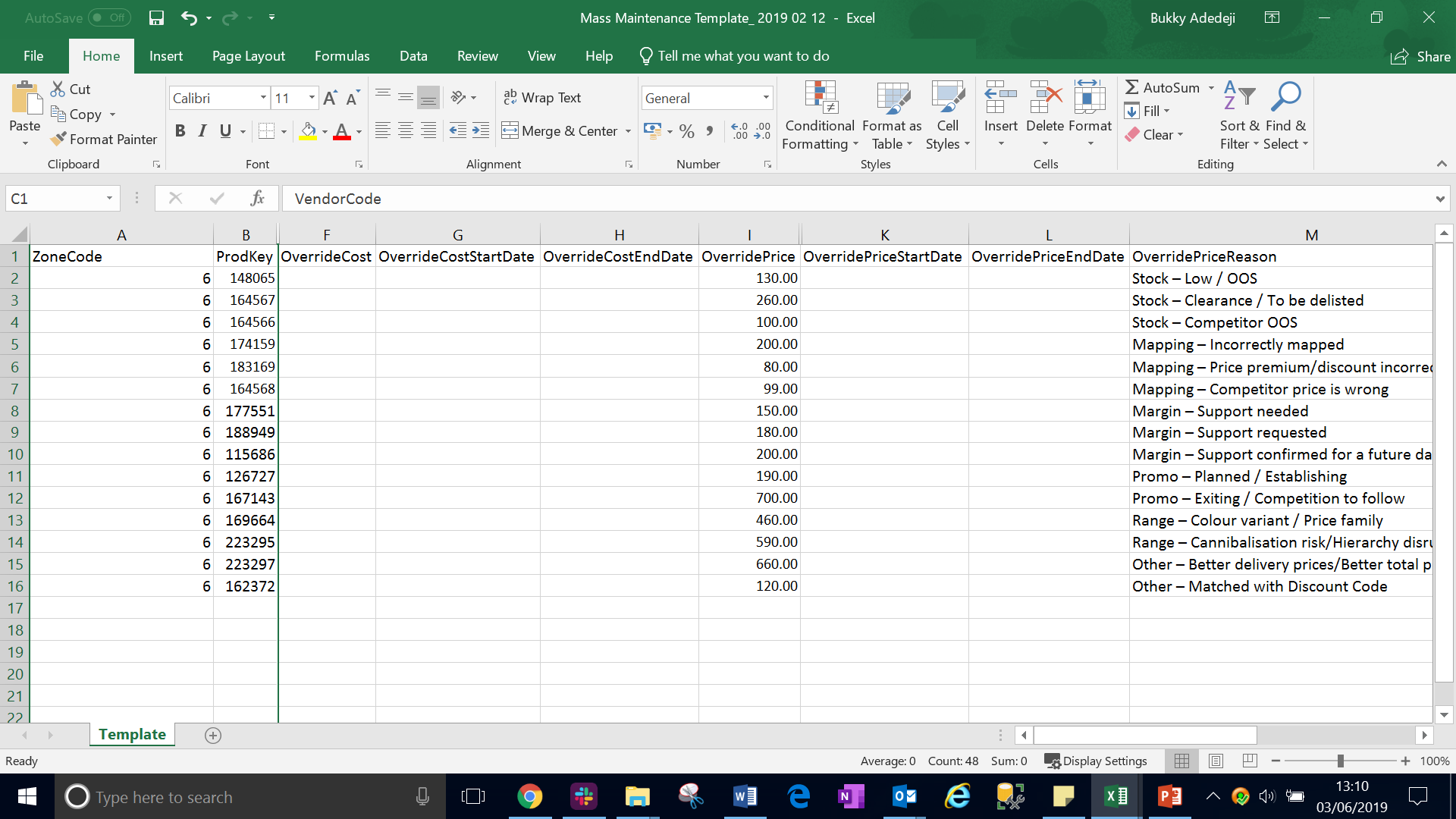 Price Lock Reason
4
[Speaker Notes: DT is Product going up or down]
Mass Maintenance - Options
Mass maintenance can be accessed in Pricing or Scenario Planning
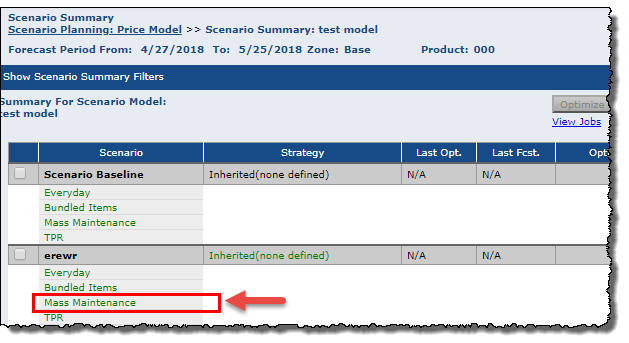 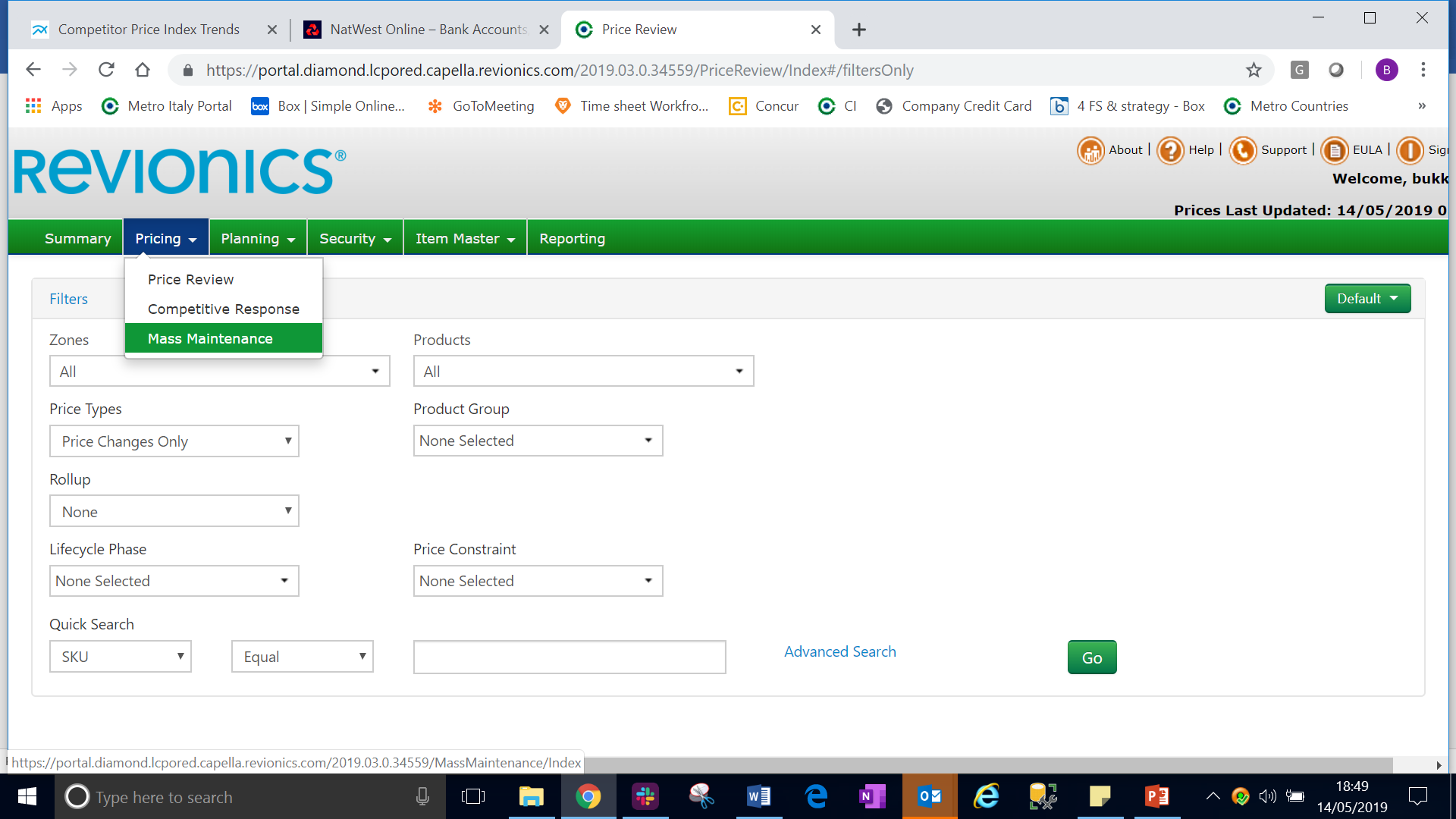 In the production Scenario or in a price model
Opens Pricing Summary
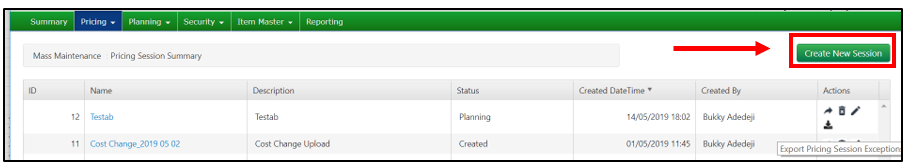 5
Create Pricing Session
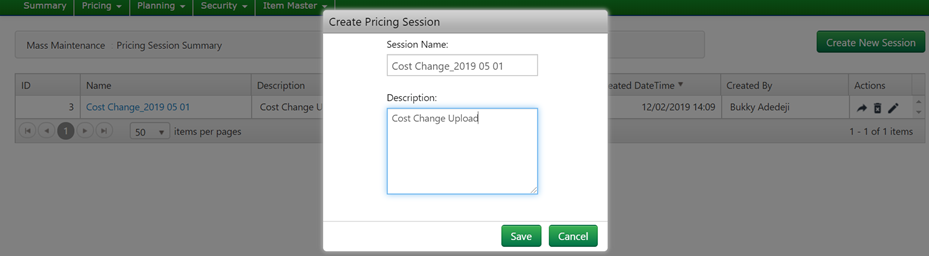 6
[Speaker Notes: DT is Product going up or down]
Create Pricing Session
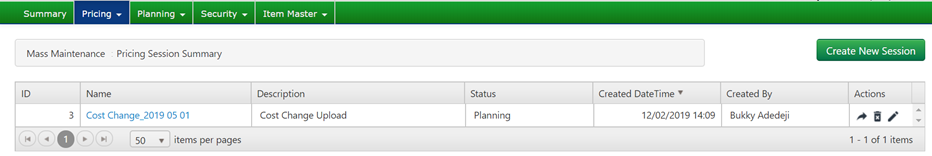 7
[Speaker Notes: DT is Product going up or down]
Mass Maintenance – Upload Process
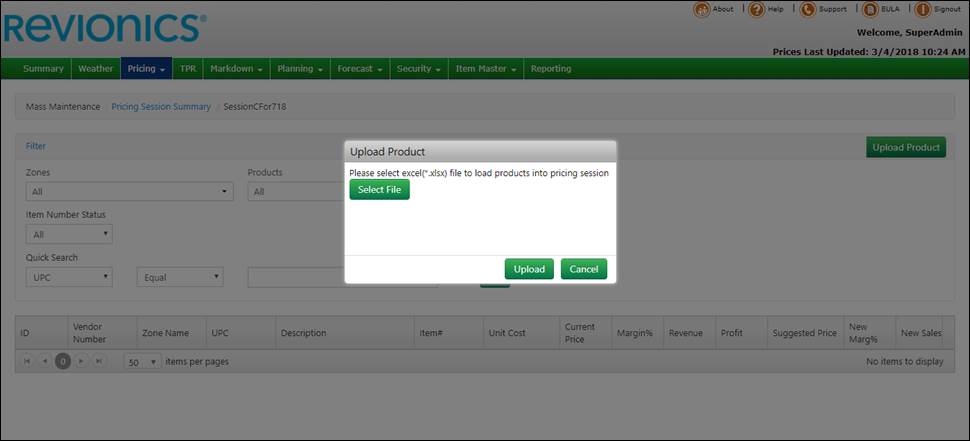 Select the file

And upload
8
Upload and Submit Data File
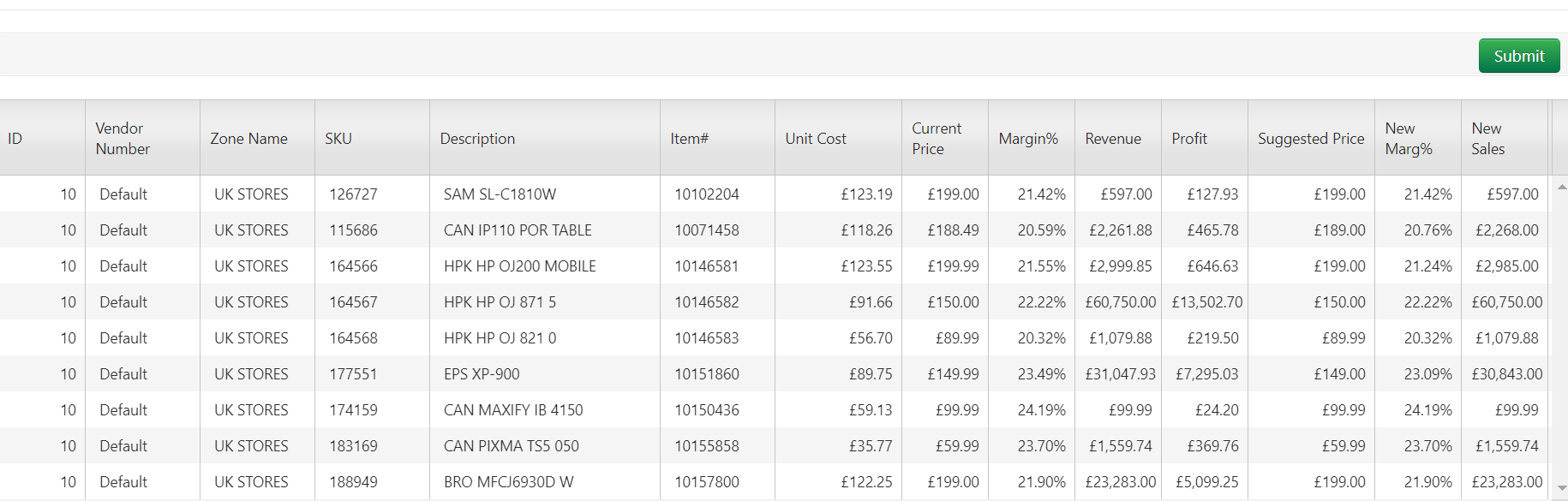 9
[Speaker Notes: DT is Product going up or down]
Review  Status
Pricing Session Statuses: Created- Planning-Complete
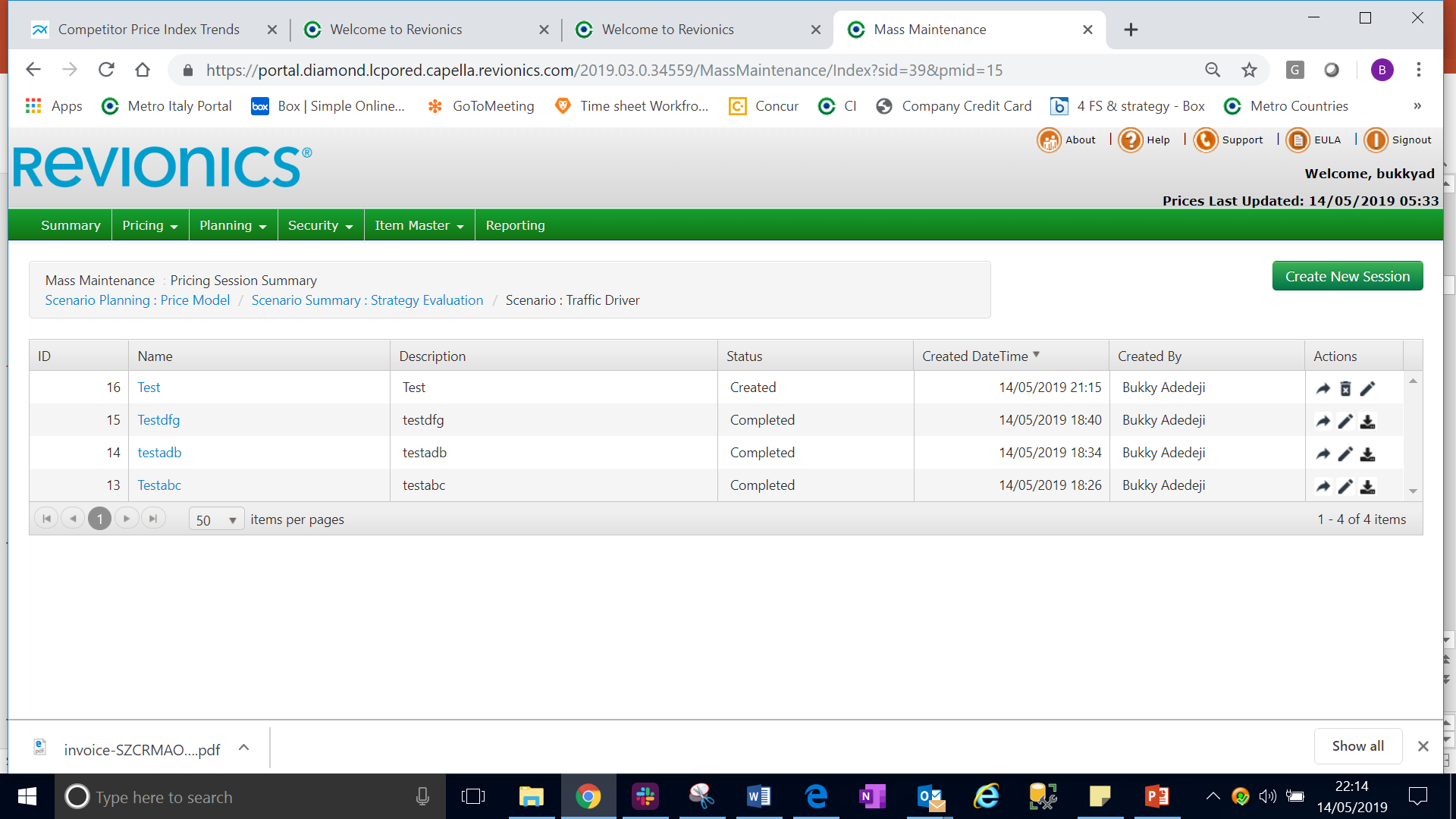 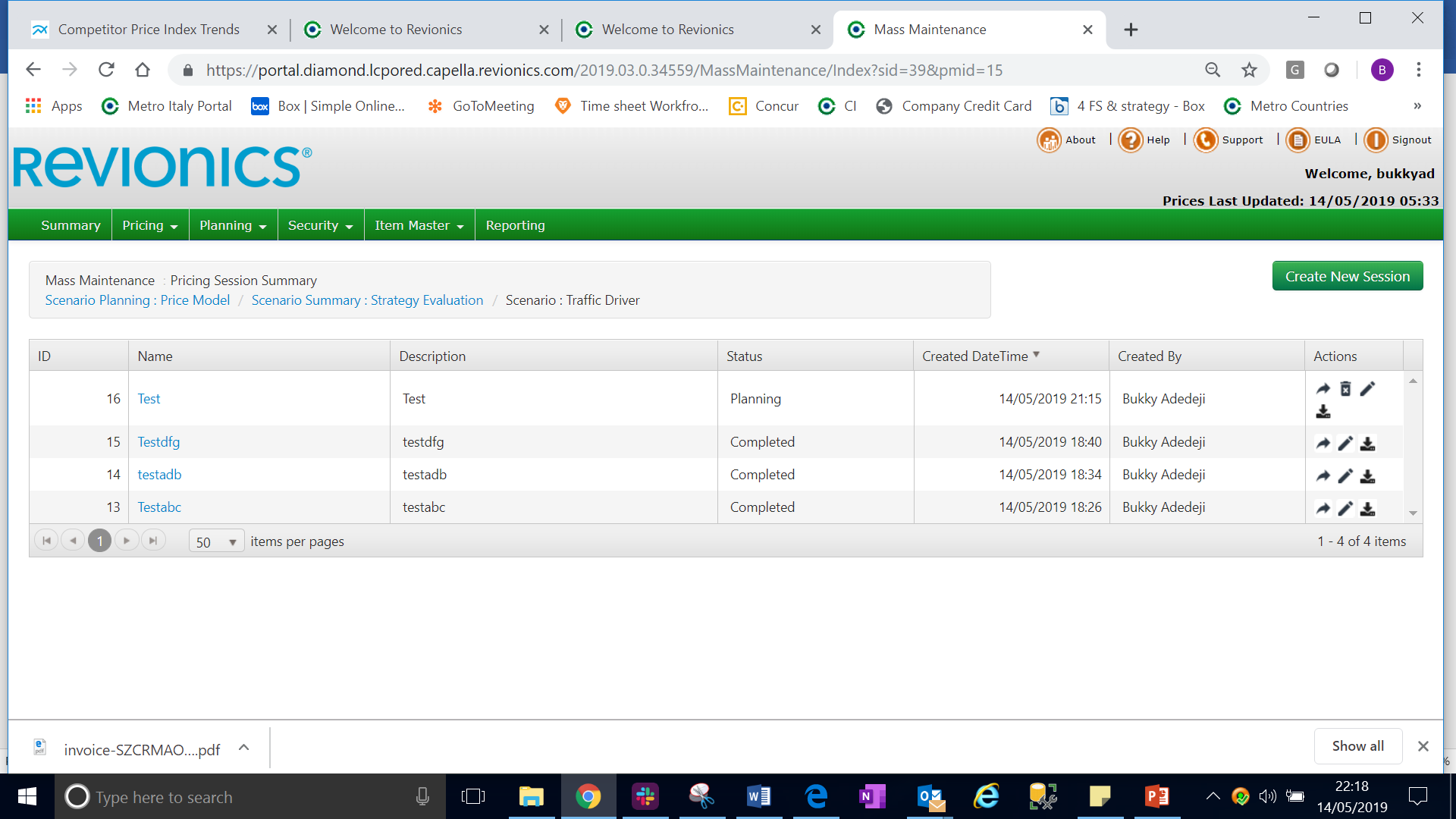 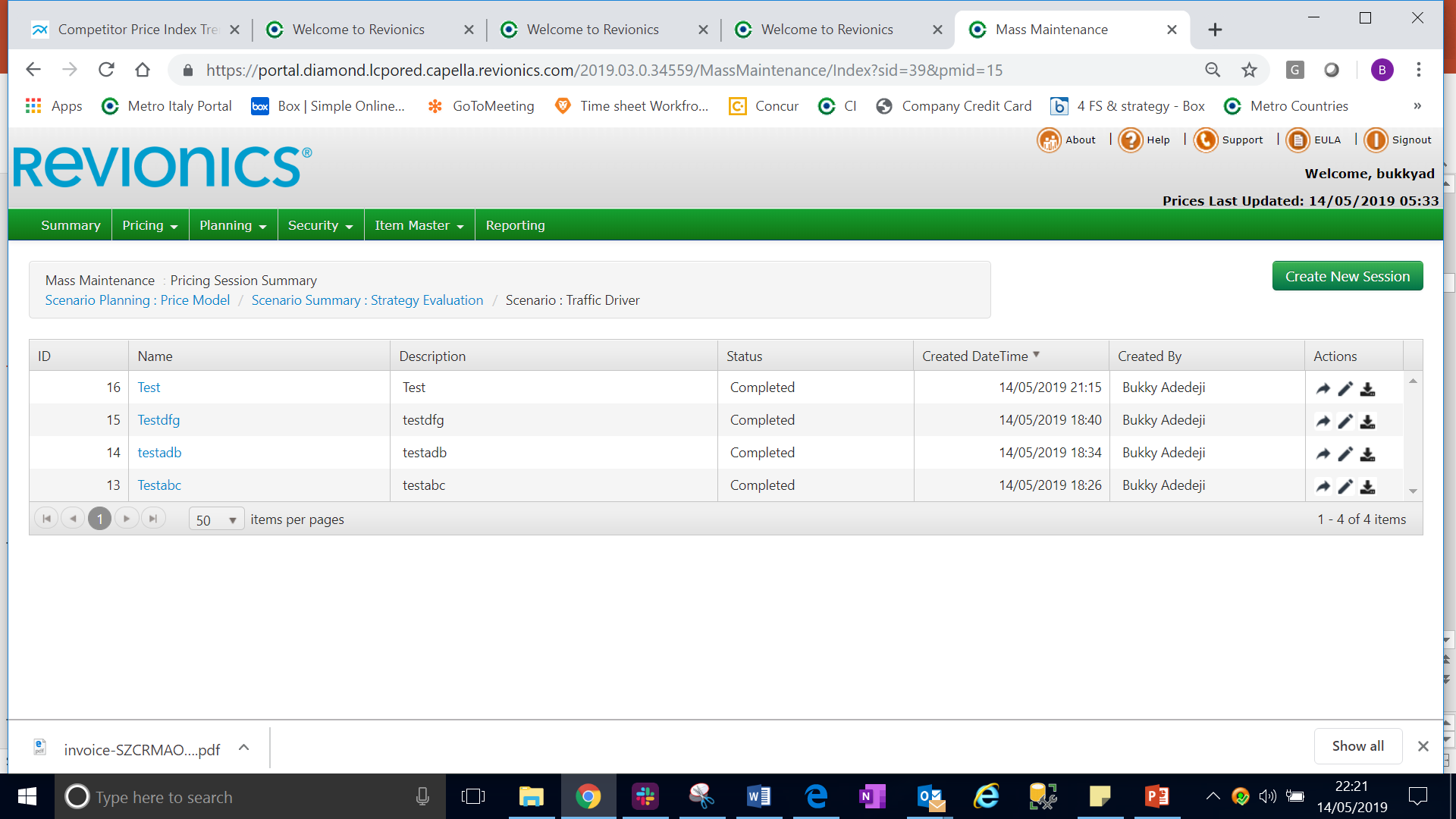 10
[Speaker Notes: DT is Product going up or down]
Review Changes in Price Review
Planning /Active / Complete
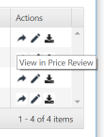 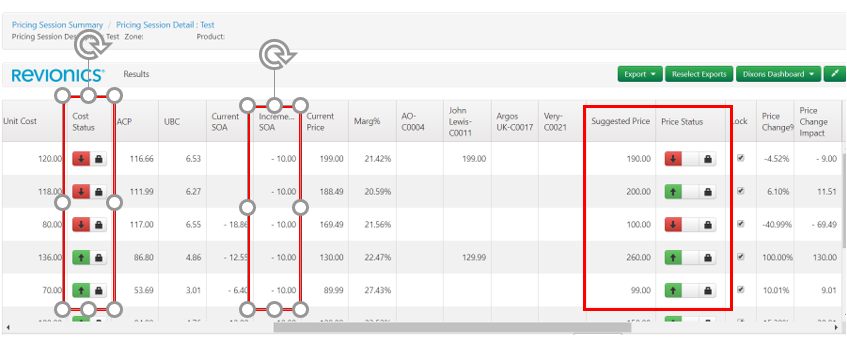 11
[Speaker Notes: DT is Product going up or down]
Review Exceptions
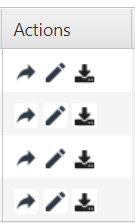 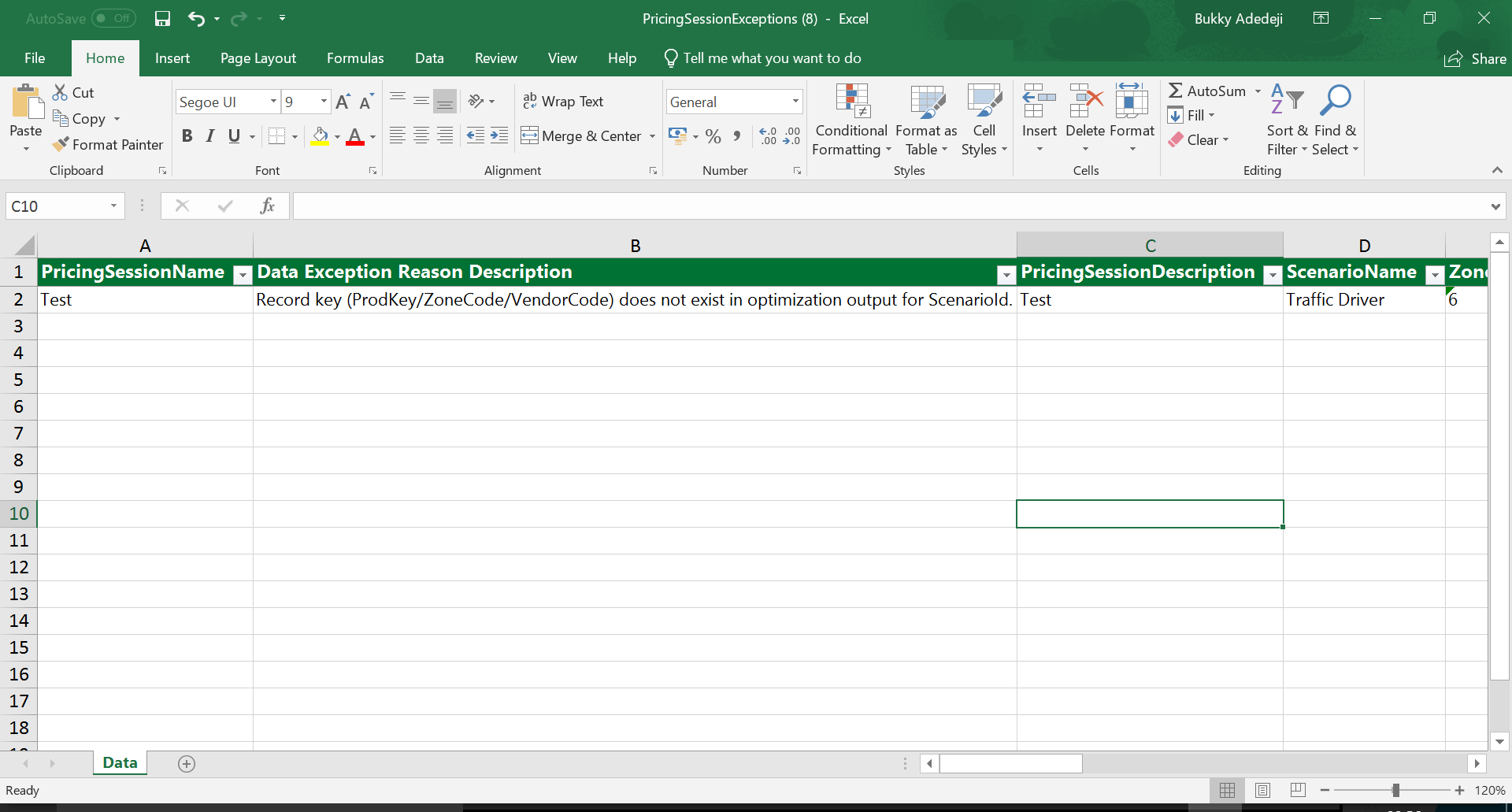 12
[Speaker Notes: DT is Product going up or down]
Review Exceptions
Items that failed to load successfully are shown in the exception report
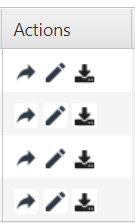 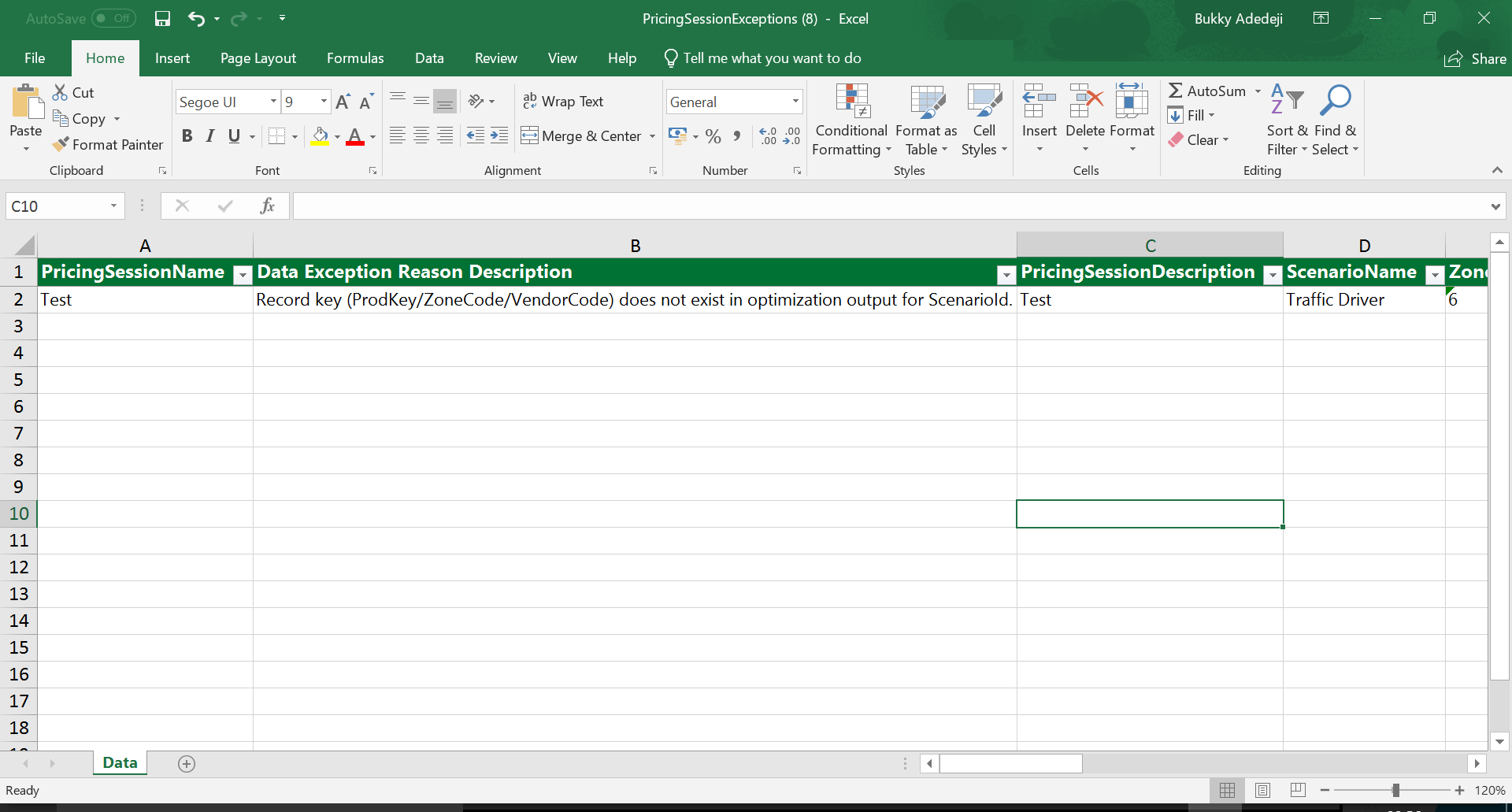 13
[Speaker Notes: DT is Product going up or down]